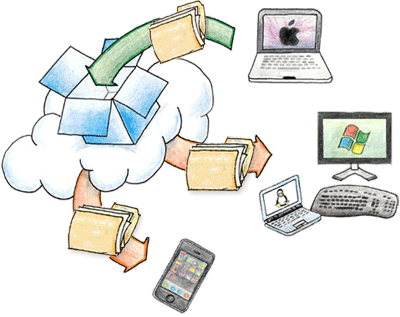 Creating and Sharing Digital Media
The Elaborative Learning Environment
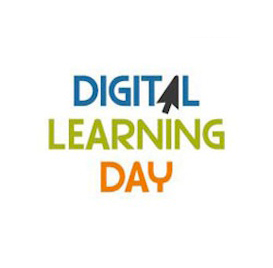 Select Link For Resources
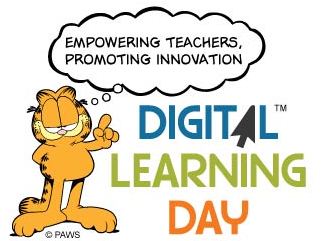 Help Celebrate Digital Learning Day
February 1, 2012
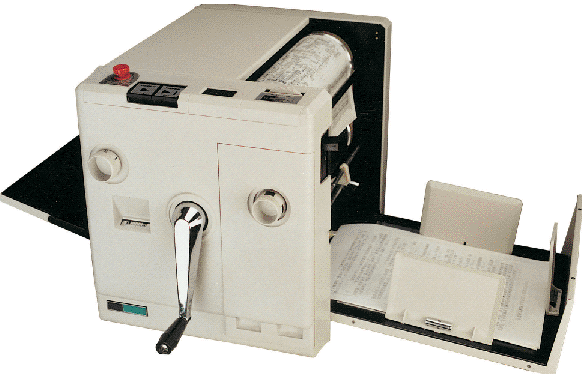 My First Printer
Crank Technology
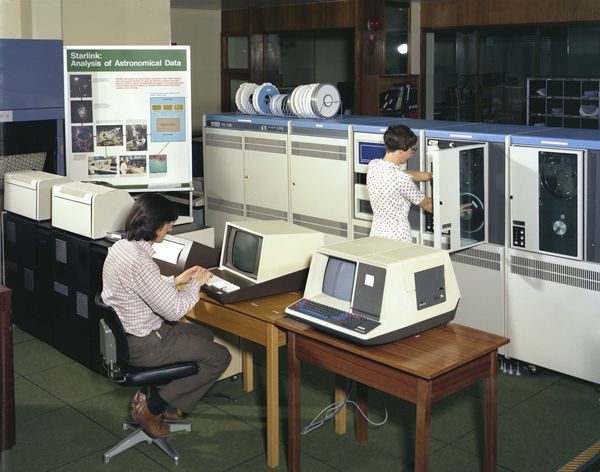 My First Research Paper
Mainframe Technology
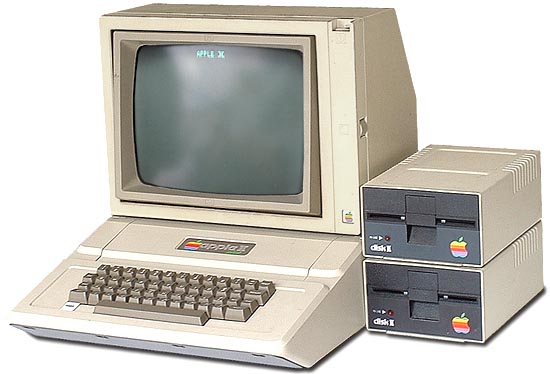 My First Computer
Apple II
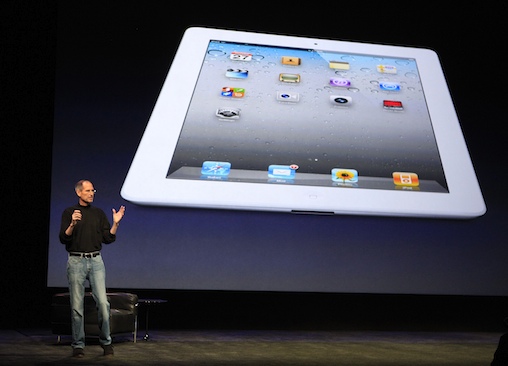 What I Teach with Today
iPad II
Web 2.0 is a new set of tools that allows users to collaborate ideas through new mediums of expression.
New Mediums of Expression
These mediums of Web 2.0 expressions allow non-web designers to create, remix, and mash together their own content online.
Mashing Content
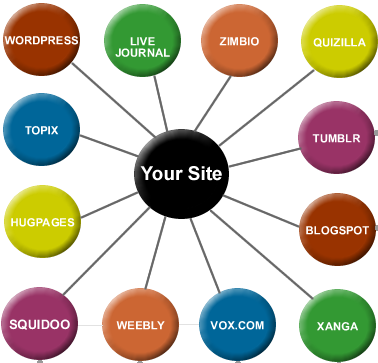 Web 2.0 content creation tools occurs through the design of multi-user interfaces such as wiki’s, podcasting, vodcasting, eBooks and blogs.
Content Creation Tools
dotEPUB is software in the cloud that allows you to convert any webpage into an e-book.
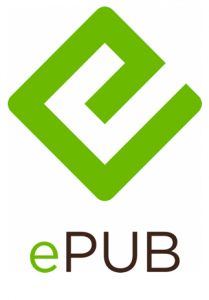 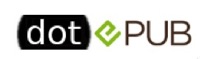 Enter Mash up Tool Number One
Copy and paste this code into a new bookmark ↓
javascript:(function(){var%20d=document;try{if(!d.body||d.body.innerHTML=='')throw(0);var%20dotEPUBcss=d.createElement('link');dotEPUBcss.rel='stylesheet';dotEPUBcss.href='http://dotepub.com/s/dotEPUB-favlet.css';dotEPUBcss.type='text/css';dotEPUBcss.media='screen';d.getElementsByTagName('head')[0].appendChild(dotEPUBcss);dotEPUBstatus=d.createElement('div');dotEPUBstatus.setAttribute('id','dotepub');dotEPUBstatus.innerHTML='<div%20id="status"><p>working...</p></div>';d.body.appendChild(dotEPUBstatus);var%20dotEPUB=d.createElement('script');dotEPUB.type='text/javascript';dotEPUB.charset='utf-8';dotEPUB.src='http://dotepub.com/j/dotepub.js?x='+(Math.random());dotEPUB_links=0;dotEPUB_format='epub';dotEPUB_lang='en';d.getElementsByTagName('head')[0].appendChild(dotEPUB);}catch(e){alert('The%20page%20has%20no%20content%20or%20it%20is%20not%20fully%20loaded.%20Please,%20wait%20till%20the%20page%20is%20loaded.');}})();
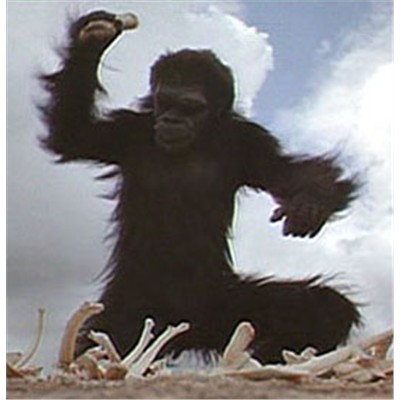 Dot ePub Demonstration
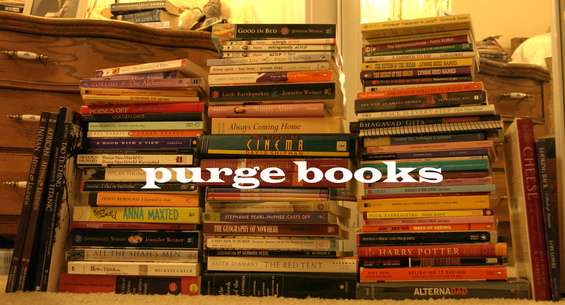 We can call such informal learning cultures “affinity spaces,” asking why people learn more, participate more actively, engage more deeply with popular culture than they do with the contents of their textbooks.
Affinity Spaces
So Why Not
Create our Own Books?
Bored with Reading
Then Read, Write and Share
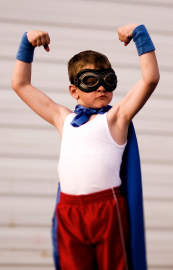 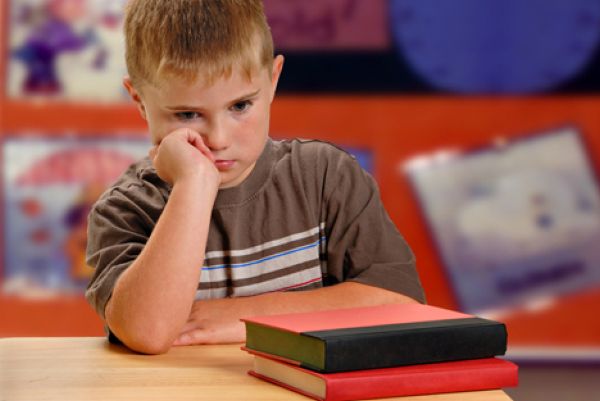 Creating Digital Content
Five Easy Steps to Book Creator
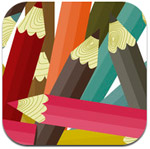 DEMONSTRATION
Create A PowerPoint
Convert PowerPoint to gif
E-Mail Converted Files
Open Converted Files in Photo Gallery
Start A New Book in Book Creator
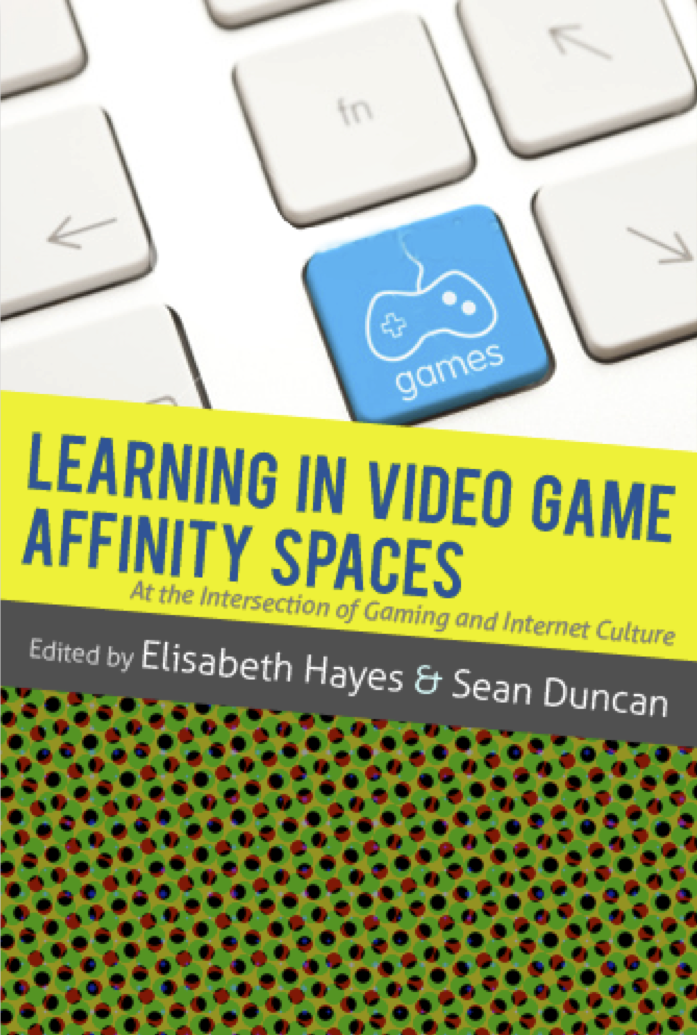 Many have argued that these new participatory cultures represent ideal learning environments.
What is the ideal learning environment?
Campfires in Cyberspace
Primordial Metaphors
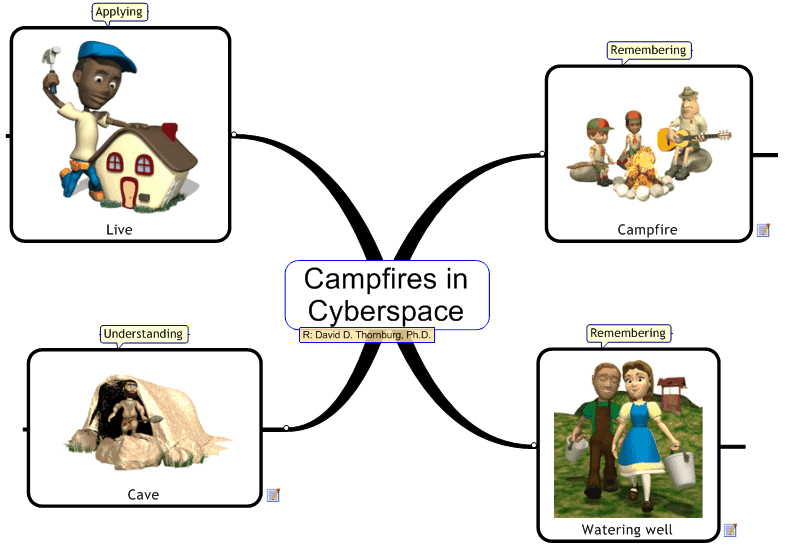 Learning 
        Spaces
SHARING
Campfire situations are characterized by communication flowing from one to many, requiring a space that can accommodate a certain number of people in a group situation, where everybody can focus on the person talking or presenting.
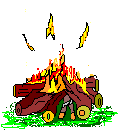 Remembering
The watering hole is a place where people come and go, and a learning environment where you can gather in groups of different sizes. A watering hole is a place of exchanging communication, flowing back and forth. The watering hole areas are typically placed where you naturally would go, and where you maybe bump into somebody or something.
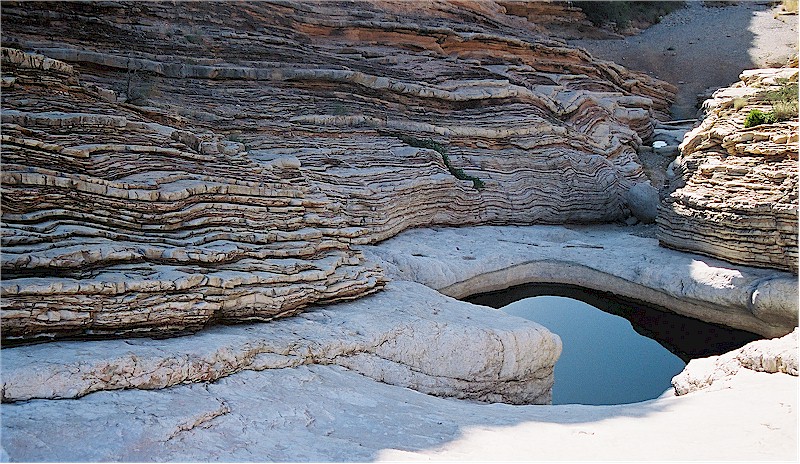 understanding
Show-off situations are situations where one person communicates towards the rest of the world, showing what he or she can do or has done, thus requiring a physical space for display and exhibition.
In the cave, communication flows within oneself, requiring a physical frame that furthers seclusion and contemplation.
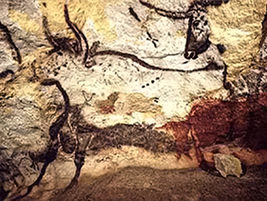 Lastly, the laboratories are places where the students can acquire hands-on experiences, working physically and practically with projects in a societal and experimental context. The laboratories inspire students and teachers alike, enlarging the learning experience and inspiring teachers to use different tactile approaches.
Applying
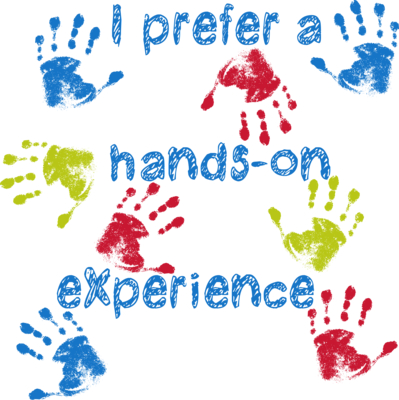 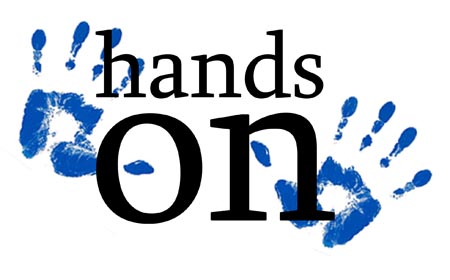 "While formal education is often conservative, the informal learning within popular culture is often experimental." Gee (2004)
Conservative vs. Experimental“linked to ontological content”
This free online file converter lets you convert media easy and fast from one format to another.
Let’s Purge Some Content
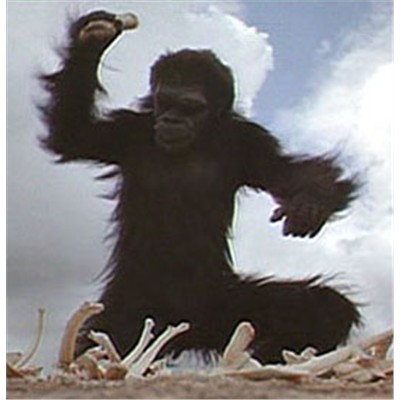 Demonstration
Digital Mash ups in a Divergent World
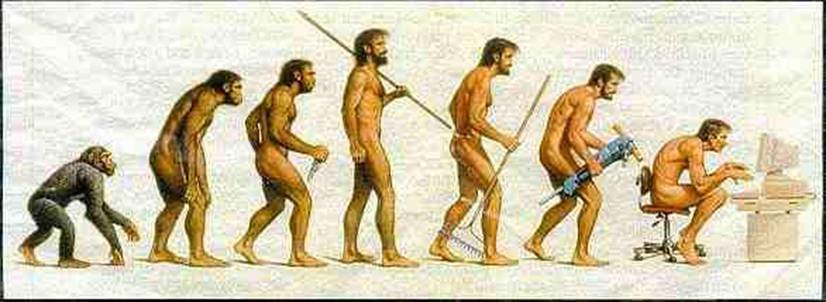 Traditionally learning has been connected by the context when students are learning on their own and by applying new knowledge as  they expand a deeper understanding through repetition.
Traditional Learning
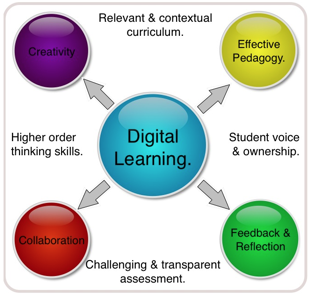 The research supports the idea that connected learning should be approached not as an afterthought to the school day, but as a focused strategy for increasing understanding.
Connected Learning
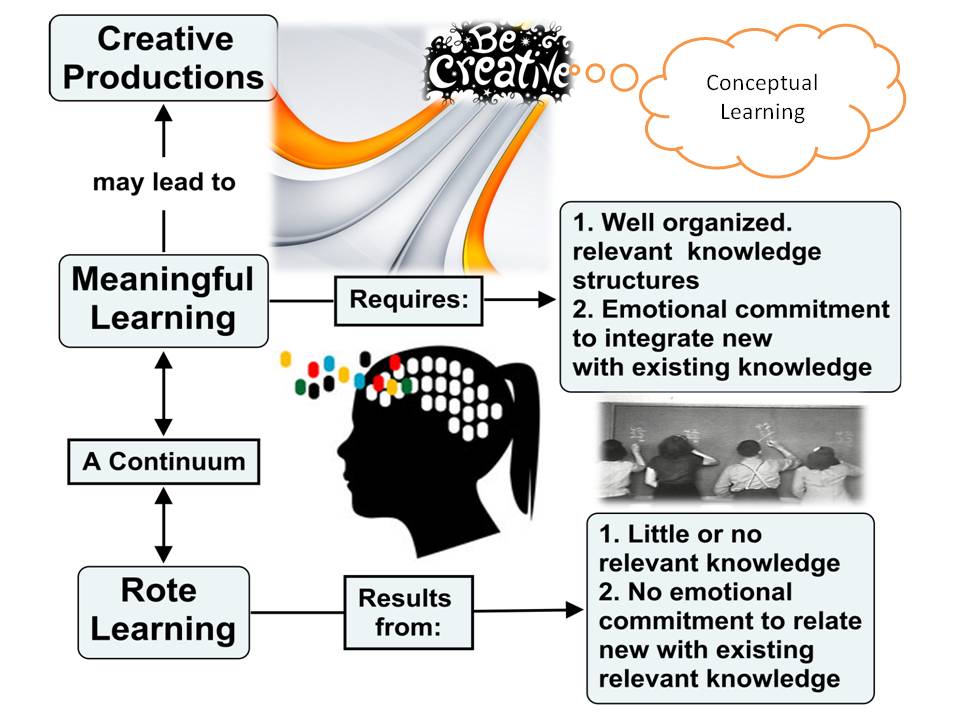 It should be noted that both reinforcement of learning through practice and repetition is viable to procedural memory but may not support semantic, declarative or implicit memory when consolidation of ideas are needed in making conceptual ties.
Conceptual Learning
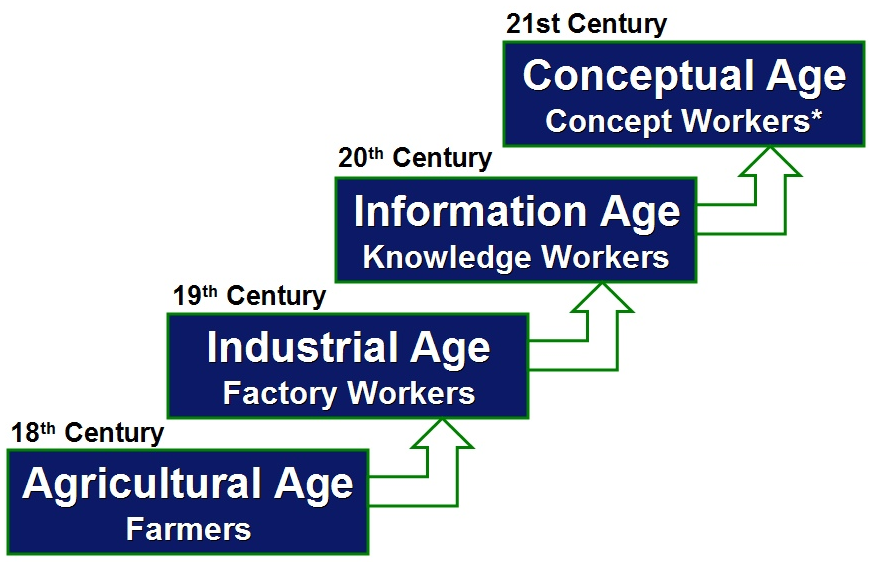 To better assist learning, associations must be made between knowledge and application while the facilitator of content must provided a truer form of elaborative rehearsal within the learning environment
Associations between Knowledge and Application
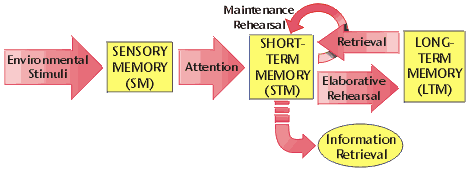 Elaborative rehearsal encompasses a variety of digital mash up strategies that provides the learner an opportunity to intricate their own learning.
Intricate Learning, Individualizes Complexity and Rigor
Elaborative Learning Model
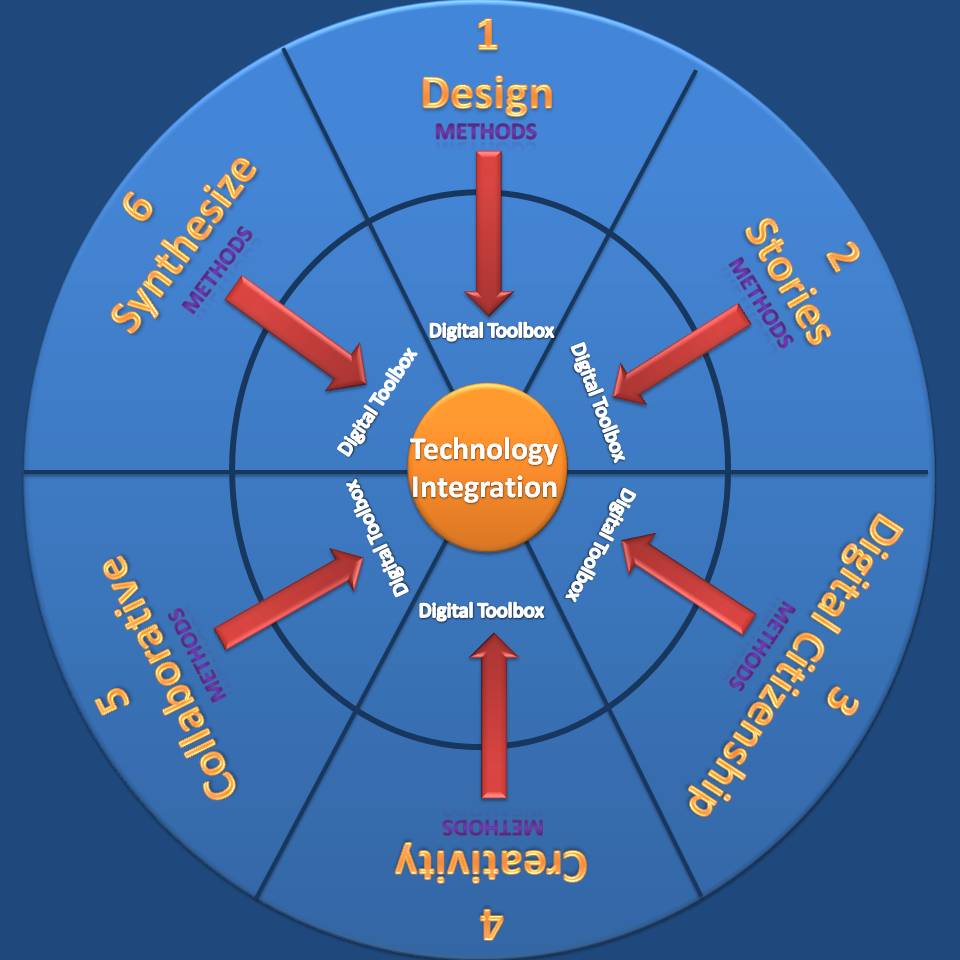 Through elaboration the learner can express ideas more openly using multiple skill sets to compare new concepts with known concepts that hooks the unfamiliar with something familiar.
Education is changing
Mobile learning becomes interactive
Before we get started we will need a purpose for why we would want to create and publish digital content?
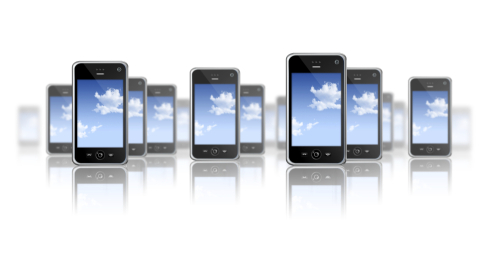 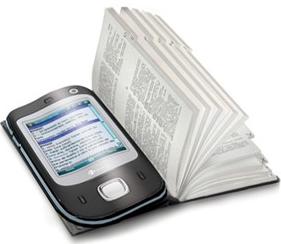 We Need A Purpose
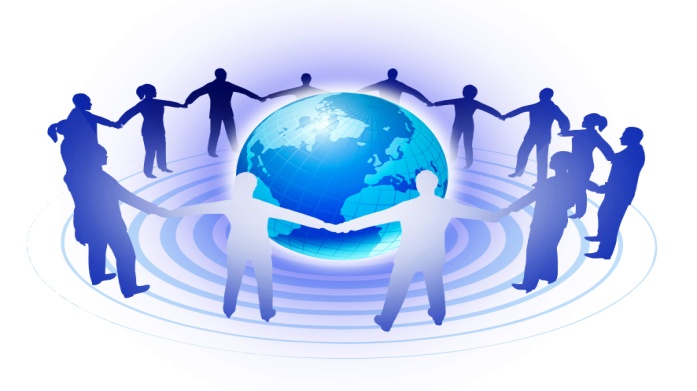 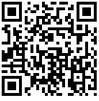 Storage & Content Sharing
Digital Content Shared Across Networks
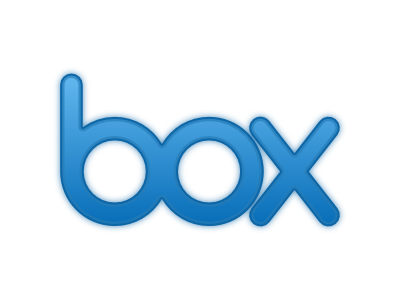 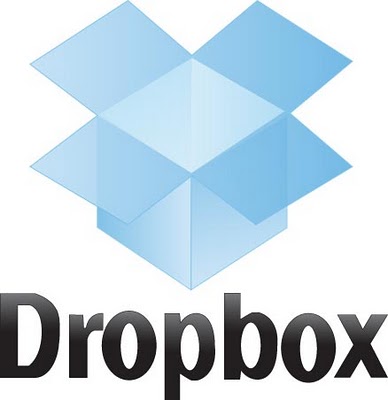 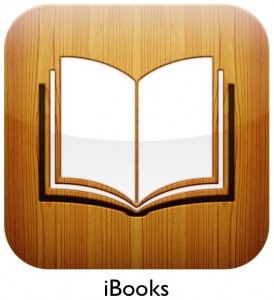 Creating Shared Storage
1. Create A Dropbox Account
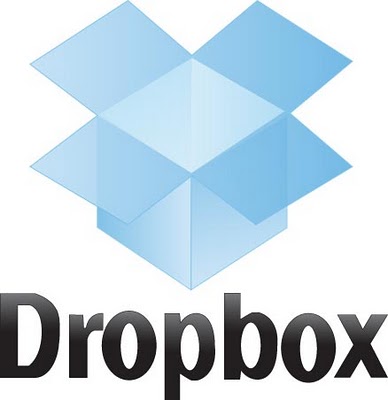 2. Create A box Account
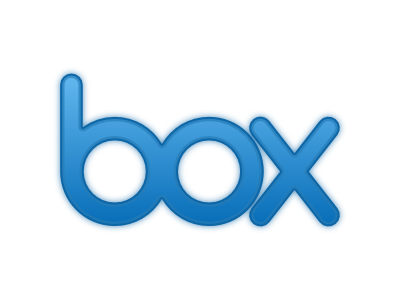 Why eBooks over pdf?
iPad: Guided Reading
Guided reading is a strategy that helps students become good readers. It is a strategy that supports students to discover the meaning of a text for themselves.
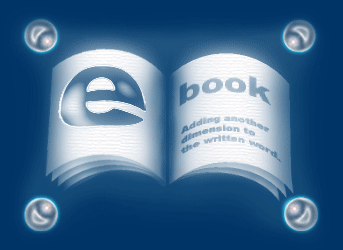 Why eBooks are Fluid
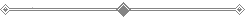 Highlight words/ sentences-
Make Notes on page 
Look-up words in the dictionary
Search for the word on the Internet 
Write and Create Your Own eBooks
Create, Store & Share eBooks
Make Books Interactive/Audio/Video
Create & Organize You Library
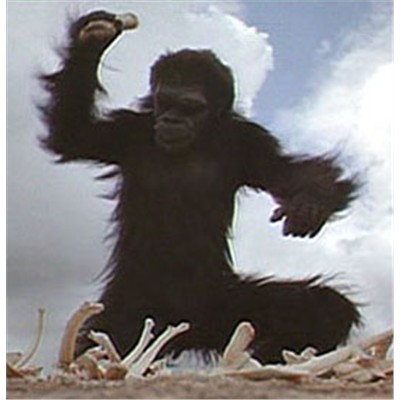 Demonstration
A QR Code is a two dimensional bar code which when scanned using your camera phone enables you to access some pre-written content or complete a task.
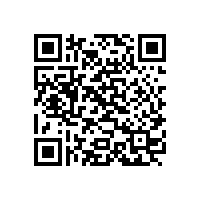 QR Codes
A QR could be a facilitator to reading some text, accessing a web site or sending a text message or an email.
How Can You Create a Shared Environment with QR Codes
Using the QR Code Generator
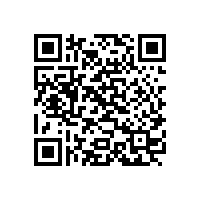 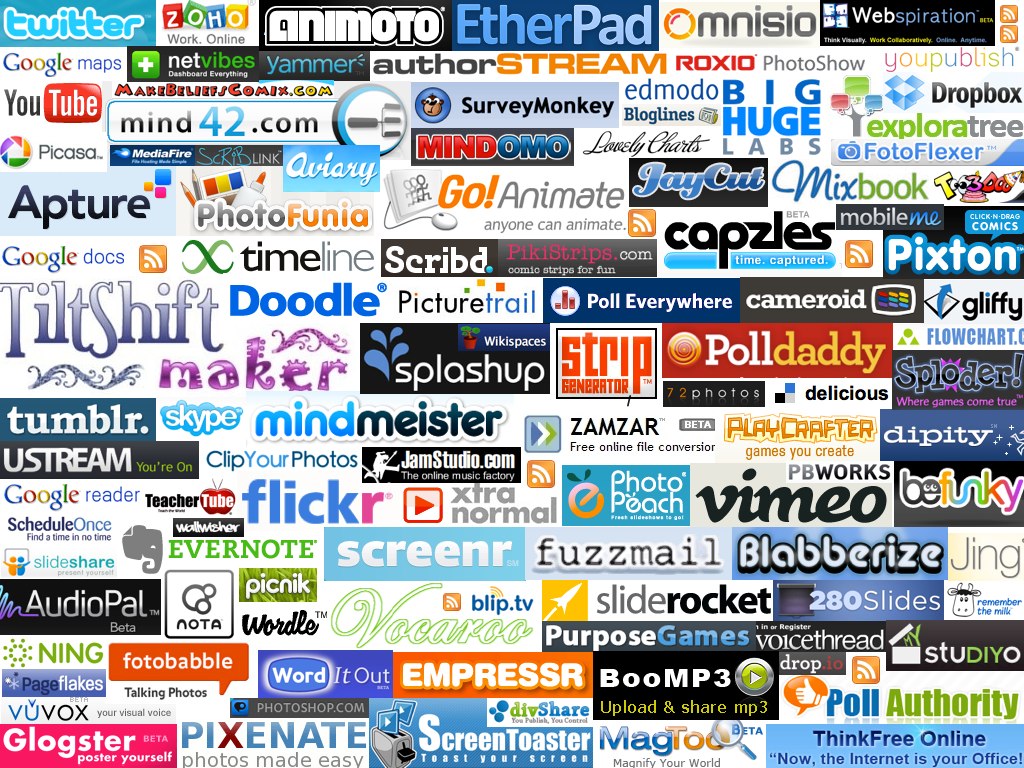 Sharing Digital Content with Web 2.0 Tools
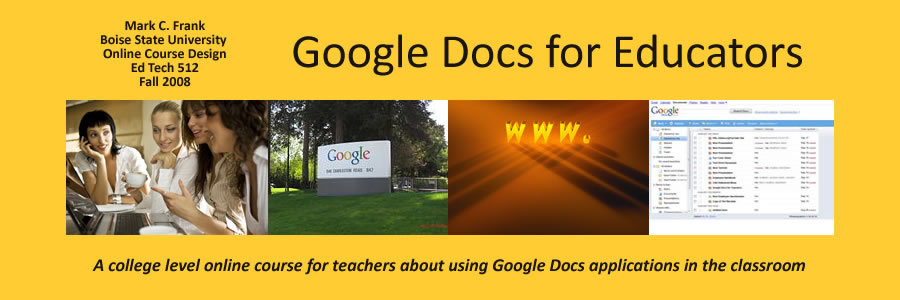 Create Classroom Sites
use guides to learn how to create docs and sites for your classes
Learn how to build Google Sites
and Google Docs for your classroom.
Serves as an Assembly Dashboard for Bookmarking Frequently Used Web2.0 Tools
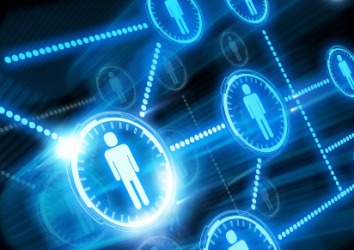 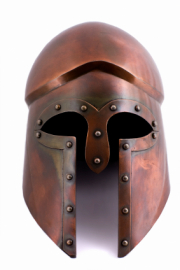 Symbaloo’ is a Greek Verb Meaning Assembling
[Speaker Notes: Symbaloo’ is a Greek verb that stands for ‘assembling’ and serves an assembly dashboard for bookmarking frequently used Web2.0 tools.]
“as a carpenter would keep their tools in a tool box”
Personalize Web 2.0 Tools
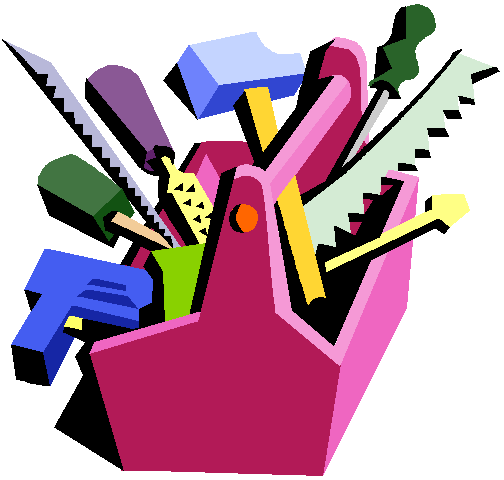 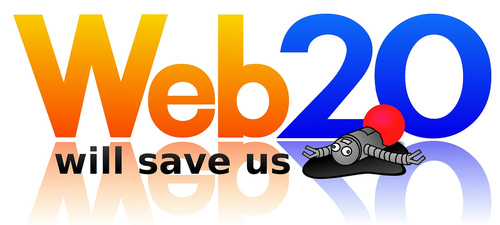 [Speaker Notes: Users can personalize their own set of Web 2.0 tools as a carpenter would keep their tools in a tool box.]
Tabs can be Created 
to Formulate Sub Categories
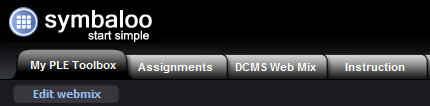 that can include frequently used sites for mixing content, storing content or generating content
[Speaker Notes: Additional tabs can be created to formulate sub categories for tools that can include frequently used sites for mixing content, storing content or generating content.]
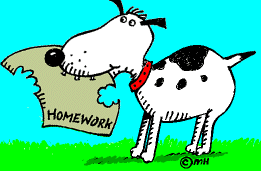 Can Serve as an Assignment Marker 
for Created Content.
[Speaker Notes: In the education world Symbaloo not only serves as a book mark for frequently used Web 2.0 tools but can serve as an assignment marker for created content.]
Serves As A Tool For 
Helping Students Stay Organized
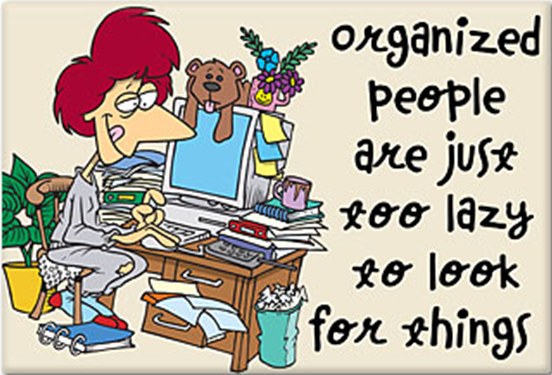 [Speaker Notes: Symbaloo can also serve as a tool for helping students to stay organized. Each time a student is taught how to use a new Web 2.0 resource a student can post an interactive link to their symbaloo navigation board. (See Symbaloo User Guide)]
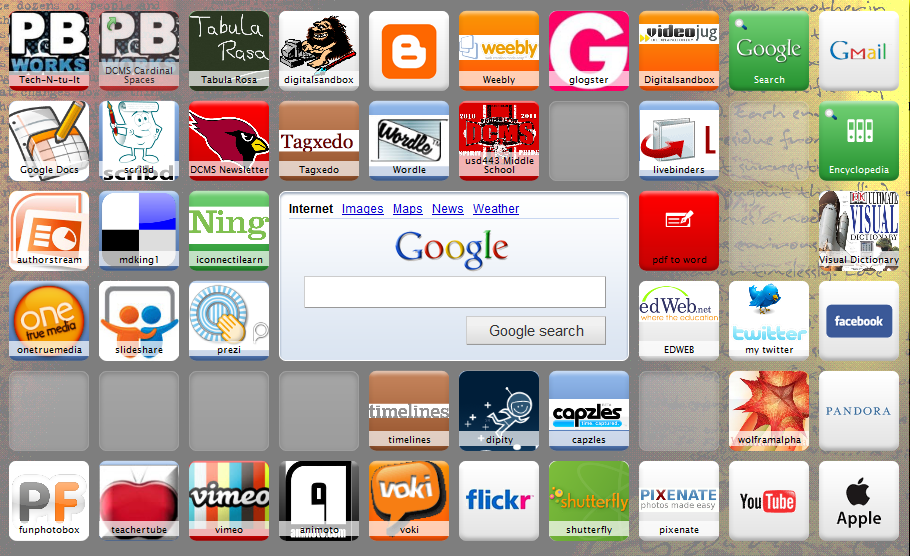 Digital Sandbox
[Speaker Notes: Symbaloo EDU (http://edu.symbaloo.com) Sharing the web with students can be a challenge. Websites can often have urls that feel unending, students can copy down a url incorrectly, students type with different speeds, or characters show up in the address that they are unfamiliar with. Complicated urls can single-handedly persuade the elementary teacher to ditch a wonderful web resource for something easier to manage...like a worksheet. Sharing websites with your students doesn’t have to be a challenge.]
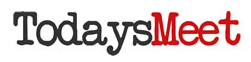 To ask questions about today's presentation go to
Setting up a Backchannel
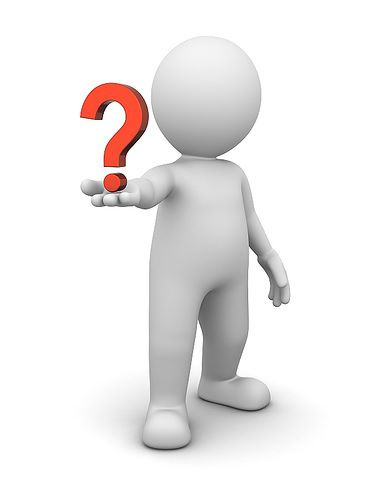 A backchannel is a location for all the background comments, questions and noise that are not part of the lesson/presentation.
[Speaker Notes: Setting up a backchannel

A backchannel is a location for all the background comments, questions and noise that are not part of the lesson/presentation.]
Corrective Feedback/Checking for Understanding
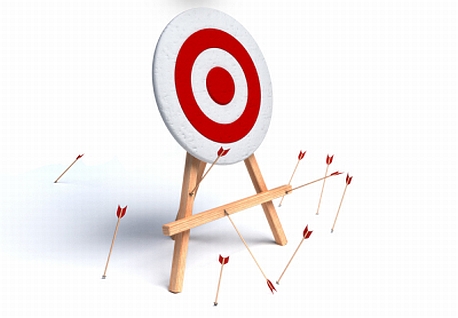 While working on an assignment have students ask all questions and comments on the todaysmeet page.
Answer questions and give help, hints, and ideas about the assignment on the todaysmeet page.
[Speaker Notes: #2 – Classroom Management

While working on an assignment have students ask all questions and comments on the todaysmeet page.

Answer questions and give help, hints, and ideas about the assignment on the todaysmeet page.]
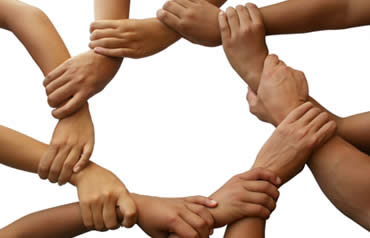 When you want your students to visit a specific webpage, but the address is too long. Post the address to the todaysmeet page for the students to click on.
Link 
Sharing
Have students search the web for resources, then have them share the links to the best resources on the todaysmeet page.

When student’s complete a Web 2.0 project have them submit the address of their final project as their method for “handing it in.”
[Speaker Notes: #3 – Link sharing

When you want your students to visit a specific webpage, but the address is too long. Post the address to the todaysmeet page for the students to click on.

Have students search the web for resources, then have them share the links to the best resources on the todaysmeet page.

 When student’s complete a Web 2.0 project have them submit the address of their final project as their method for “handing it in.”]
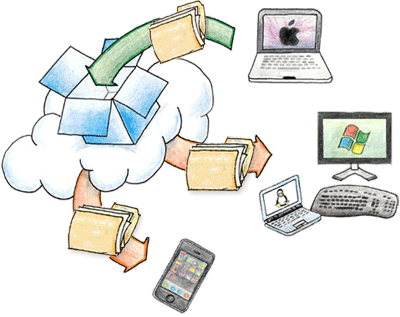 Dropbox is a Web-based file hosting service that uses cloud storage. Dropbox  provides 2 GB of free online storage.
Web-based File Sharing
Create a list of urls centered on a theme and combine them into one easy to navigate url weblist. The list can be
saved as a bookmark or a homepage.
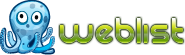 Weblist lets you pull together and organize content on the web.
[Speaker Notes: Weblist (http://weblist.me) Weblist lets you pull together and organize content on the web. Create a list of urls centered on a theme and combine them into one easy to navigate url weblist. The list can be
saved as a bookmark or a homepage. Weblist is particularly useful for the primary elementary classroom because of its visual aspect. Each website is saved as a snapshot of that website with the website name and a description below. The visual organization is perfect for younger students who may not be able to navigate links designated by text alone.]
The downloadable open source software application allows users to store and share files and folders with others across the Internet using file synchronization.
Video Demonstrating Synchronization
Box.net features online storage services, including remote access through a web interface, access to files on mobile devices and file sharing capabilities. Box.net is ideal for sharing audio files of lessons or podcast.
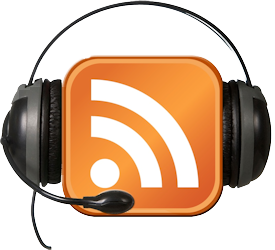 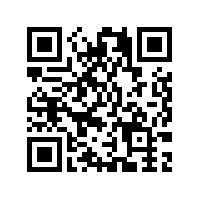 Create
New Way


Store & Share
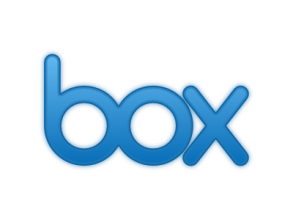 Old Way to Share

Post It
Stop
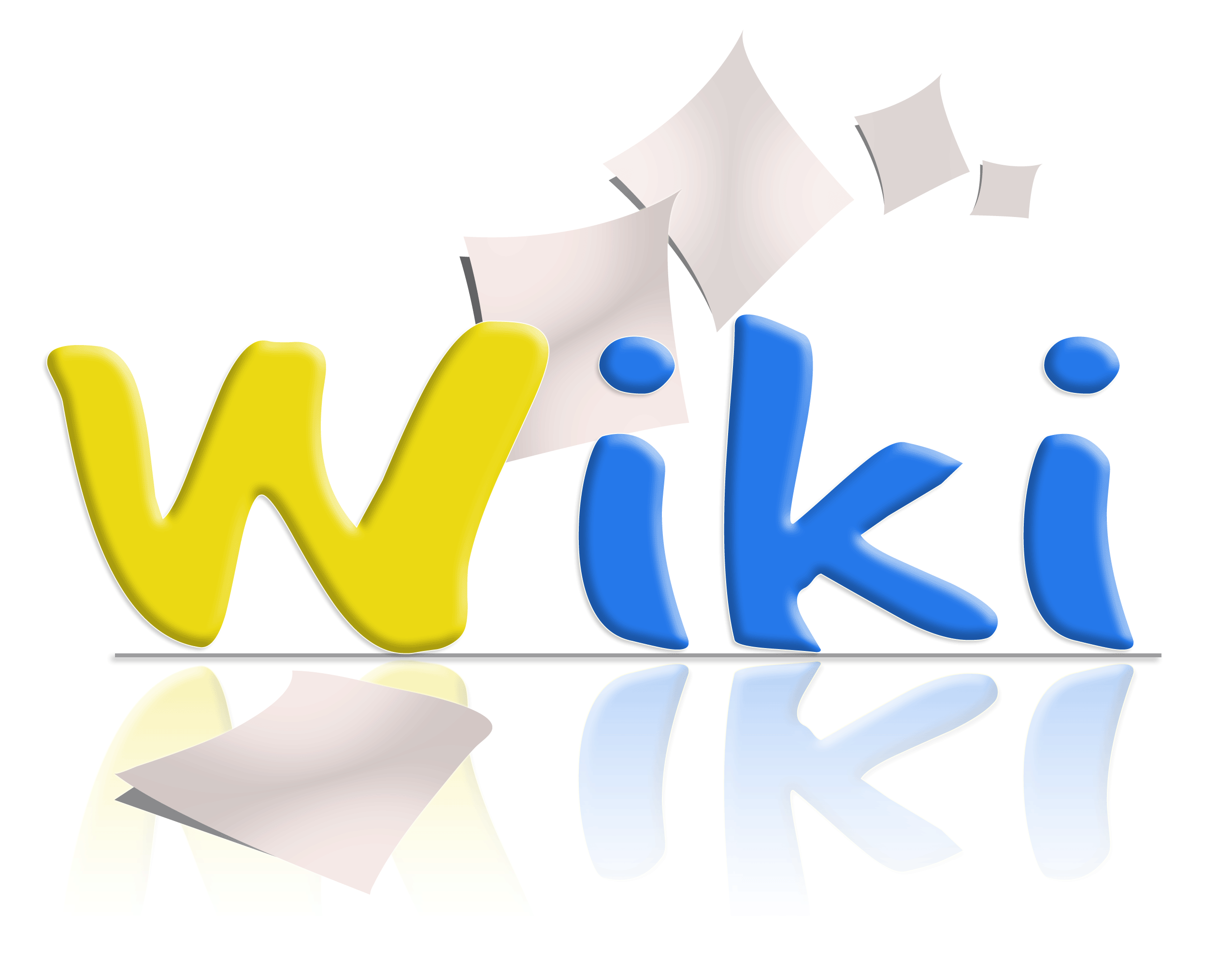 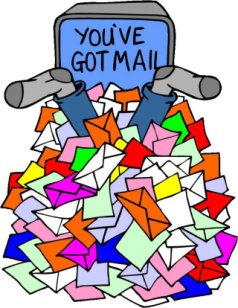 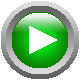 Box.net Grate for Audio Casting
The ePub Generation
"The New Alexandrian Libraries of the Future"
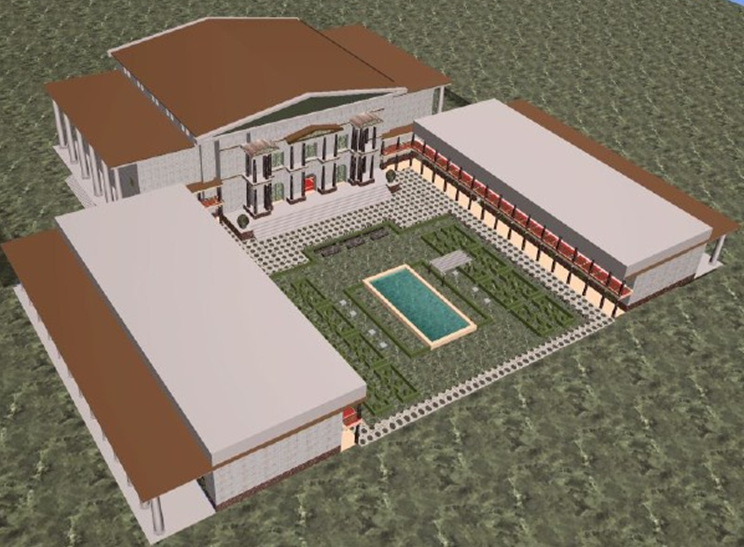 " We are moving away from a world in which some produce and many consume media, toward one in which everyone has a more active stake in the culture that is produced."
[Speaker Notes: As first light shines on the 21st Century, Americans are once again experiencing a profound and rapid shift–from the Industrial Age to the Information Age and into the Conceptual Age.  " We are moving away from a world in which some produce and many consume media, toward one in which everyone has a more active stake in the culture that is produced." 
 
From the Internet’s inception its creators envisioned a universal substrate linking all mankind and its artifacts in a seamless, interconnected web of knowledge. This is  the World Wide Web’s great promise: an Alexandrian library of all past and present information and a platform for collaboration to unite communities of all cultures in any conceivable act of creative enterprise. It is with these thoughts that education will experience what historians will call the Third Revolution, a transition to a knowledge-base of conceptual linking of the internet to co-collaborative read and write websites of the creation of the Alexandrian libraries of the future.]
Today we are going to create an eBook.
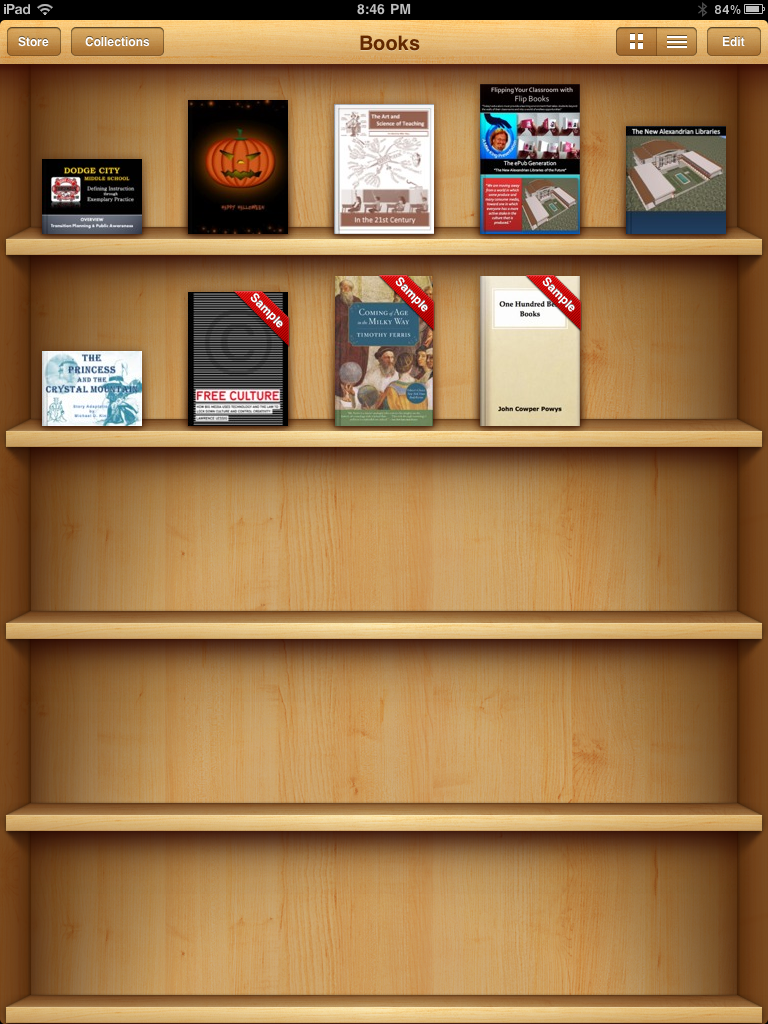 My NEW E-Book
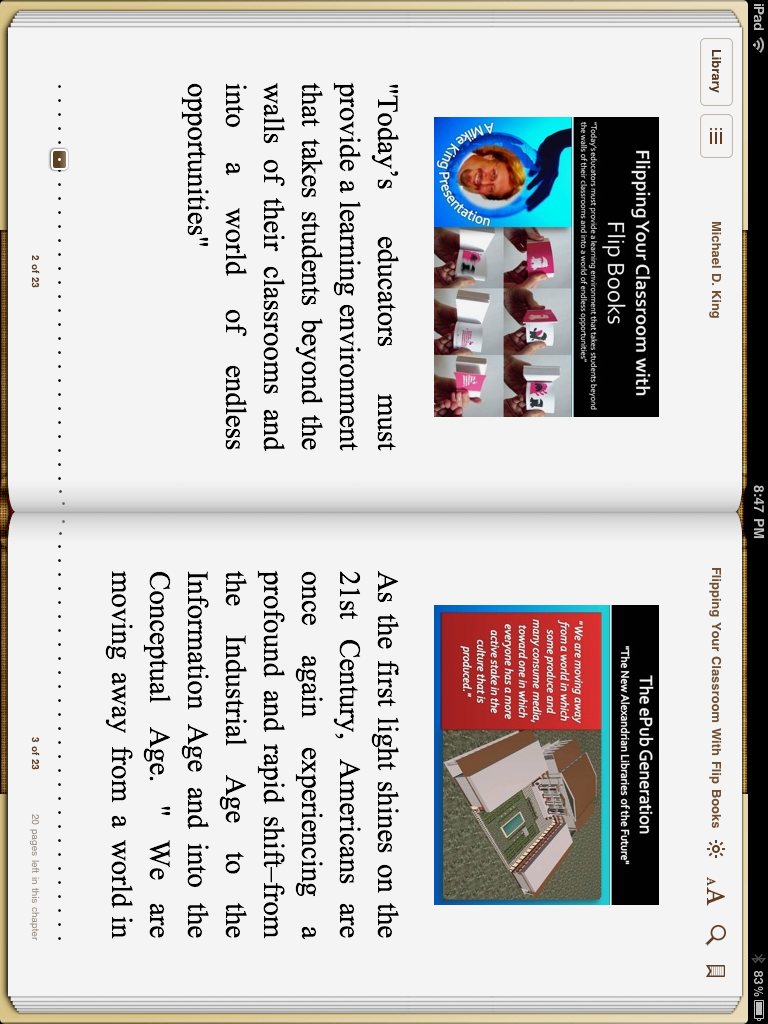 My e Book library
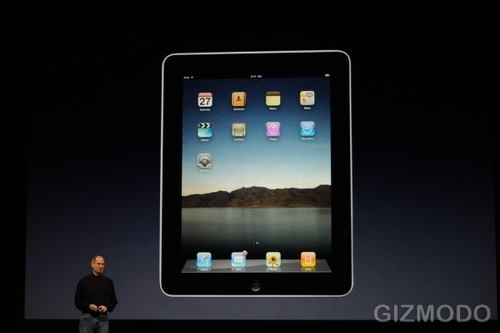 What You Will Need
To complete the task we will need some tools & applications
I think I need an iPad 2
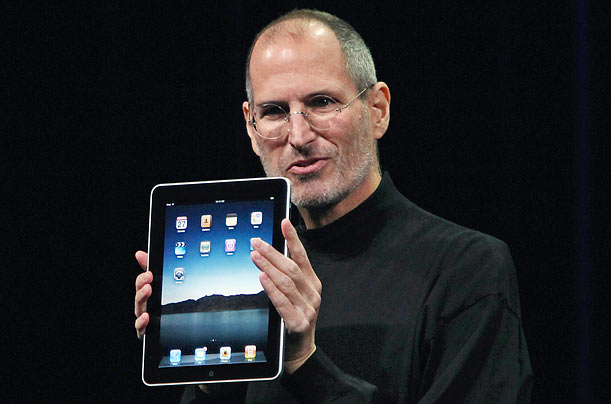 Tools = One iPad
iPad Applications
On Line Applications
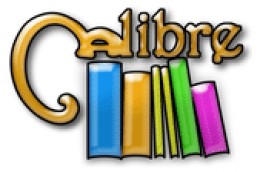 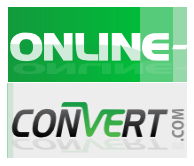 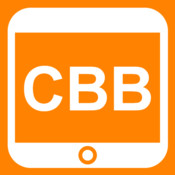 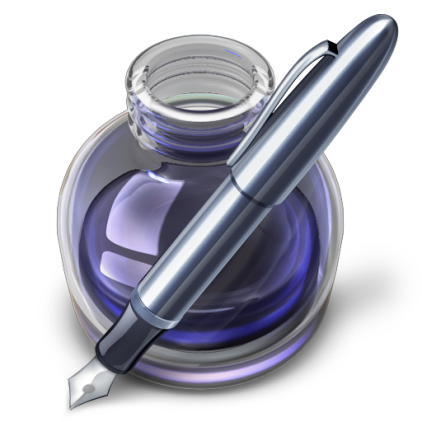 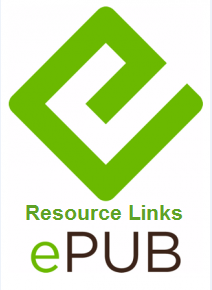 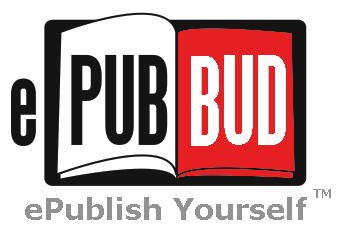 Applications = One From a Choice of Many
To create an eBook we will need some content
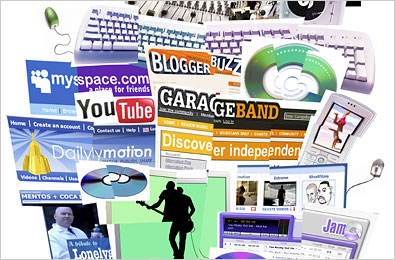 Text
Video
Audio
Illustrations
Images
Tricks & Tweaking in                  Creative Book Builder
When Using Media
Use YouTube downloader
Convert to medium low quality iPhone
Compress mp3 files to medium quality
Create illustrations in PowerPoint and convert to gif file
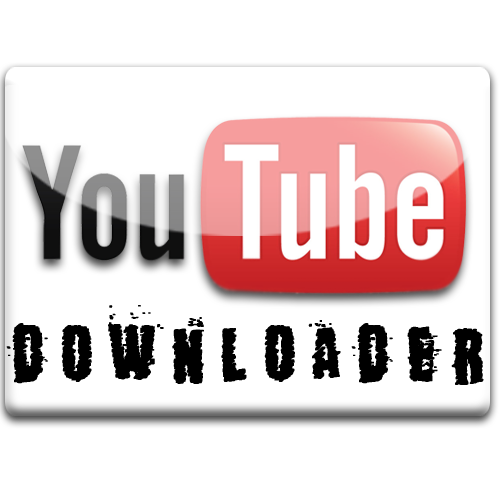 YouTube Downloader
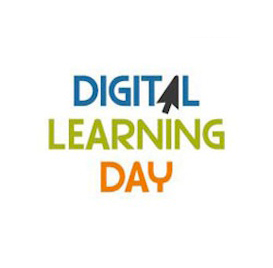 Select Link For Resources
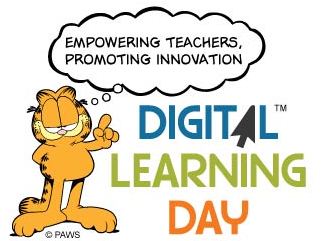 Help Celebrate Digital Learning Day
February 1, 2012
Resources to Creating and Sharing Digital Media
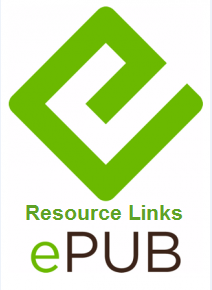 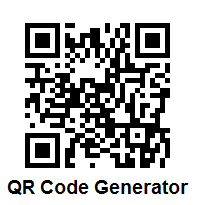 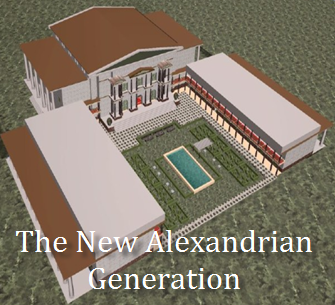 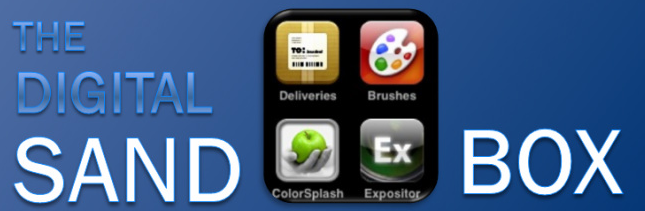